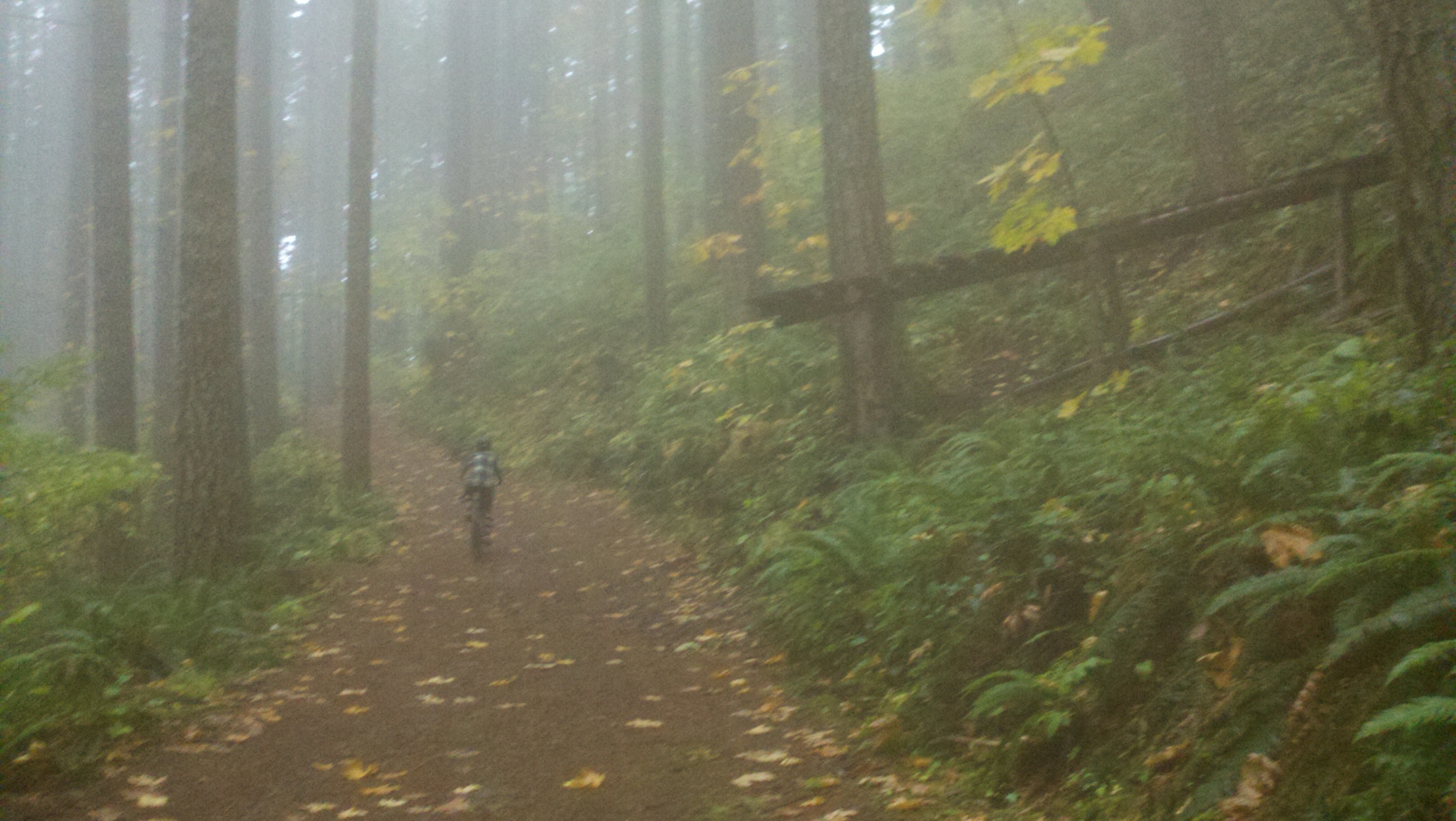 Mossy Bigleaf Maple at Blackrock, Coast Hills Oregon